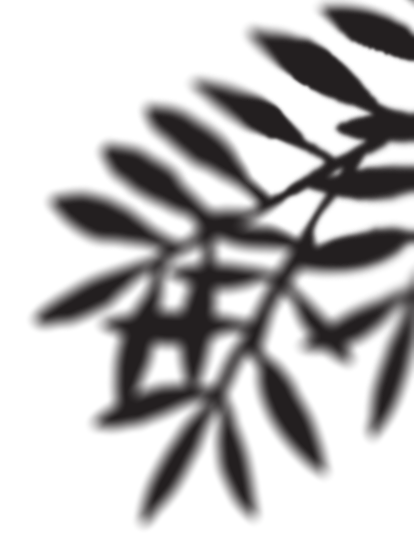 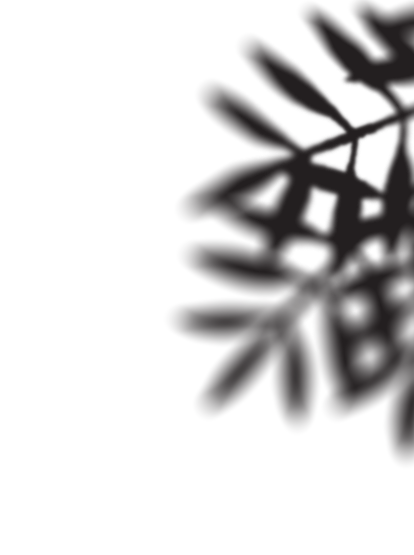 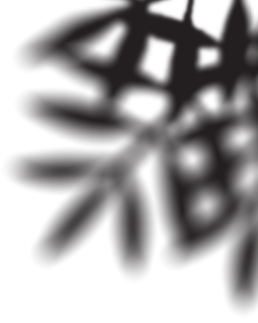 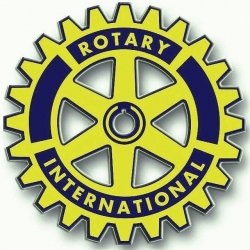 Rotary som organisasjon
Rotary startet i 1905 av Paul Harris i Chicago for å rydde opp i en dårlig kultur i næringslivet
Firespørsmålsprøven er et verktøy som vi skal bruke for å handle etisk I
 ulike situasjoner:
                          -  Er det sant?
                          -  Er det rettferdig for alle parter?
                            -  Vil det skape forståelse og bedre vennskap?
                            - Vil det være til beste for alle parter?
Rotarys formål: Å gagne andre, “Service Above Self”

Rotary var sentral i stiftelsen av FN

Yrkesbasert organisasjon  35 000 klubber  1,2 mill. medlemmer over hele verden
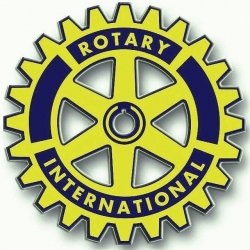 Hva er Rotary?
Et mangfoldig og inkluderende yrkesnettverk der mennesker kan få aktivisert sitt samfunnsengasjement
Gjennom konkrete handlinger og i samarbeid med andre bidrar man til et bedre samfunn både lokalt, nasjonalt og internasjonalt
Rotarys humanitære arbeid bygger på den unike kompetansen våre medlemmer besitter
Årelangt internasjonalt samarbeid med org. som FN og UNICEF
Rotary skal bidra med en rekke lokale aktiviteter som styrker lokalsamfunnet, slik som hverdagsintergrering, arbeid for unge og eldre, helsefremmede tiltak osv.
På internasjonalt nivå; bekjempelsen av Polio. Startet i 1979. 24.oktober, verdens Poliodag.
Internasjonale prosjekter
Målet er å etterleve vårt motto: «Service above Self», gjøre en forskjell i folks liv, for de som trenger det mest.
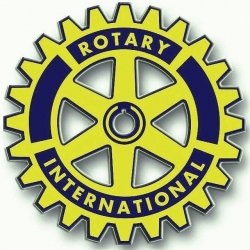 Gode grunner til å være medlem i Rotary
Hvorfor valgte du å bli medlem i Rotary?
Vennskap og samhørighet?
Forretningsinteresser/nettverk?  Vår forskjellighet i yrker, er Rotarys styrke
Personlig utvikling, egenutvikling?  Kunnskap om andre mennesker og yrkerinteressante program på møtene
Lederutvikling?
Borgerskap? Medlemmene i Rotary, er ofte samfunnsengasjerte, aktive mennesker.
Moro? Engasjement , treffe venner, jobbe med prosjekter, sosiale treff.
Nettverk?  Internasjonalt og lokalt. Mer enn 30 000 klubber i 162 land.
Hjelp når du reiser.
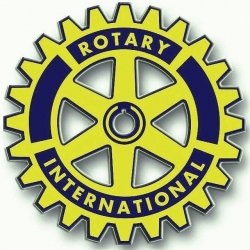 Alderssammensetningen i Rotary
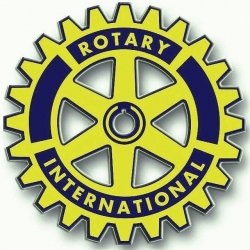 Rotary-organisasjonen  - 3 nivåer
Rotary International
Øverste leder: RI-president   Holger Knaack, Hamburg  RI står for Rotary International
Årets motto: «Rotary Opens Opportunities»
Verdiene som Rotary står for: kameratskap, integritet, ulikhet, service og ledelse
RI`strategiske mål for perioden:                  
          - Øke vår innflytelse gjennom å utrydde Polio, spisse programmet, prosjekter, ungdomsutveksling
          - Nå ut til flere, medlemsrekruttering og øke mangfoldet, utvikle Rotary med nye områder,    
            påvirkningskraft og merkevare
          - Øke engasjementet hos medlemmene gjennom lokale og globale prosjekter, oppmuntre til   
             samarbeid mellom klubbene, intercitymøter
          - Øke evnen til endring
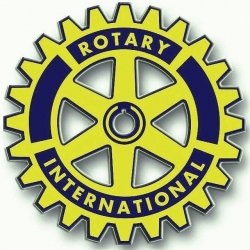 Distrikt 2305
Leder: Distriktsguvernøren. Bindeledd mellom RI og klubbene. Guvernøropplæring i Amerika hvert år i januar
 Distrikt 2305: Innlandet og Møre og Romsdal 
50 klubber
6 Distrikt i Norge
Egne strategiske mål forankret i RI`s mål
Skal gi støtte og hjelp til klubbene innenfor de ulike programmene som Rotary arbeider med.
Stor organisasjon med 26 ledere som har ansvar for sine definerte oppgaver.
Utgir en egen håndbok for hvert år som beskriver mer utførlig det jeg tar opp her
Distriktet skal inspirere og motivere arbeidet i klubbene
Eget lovråd, møtes hvert 3.år for å behandle lovendringer
NORFO – et koordineringsorgan for de 6 Distriktene i Norge.
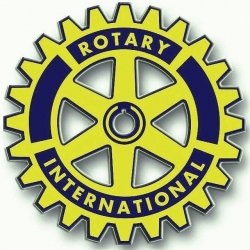 Programmene
Ungdomstjenesten: rekke program.
                - Ungdomsutveksling, ett-årsutveksling 16-18 år. En student reiser ut, en kommer tilbake.
                   Problemet har vært å skaffe vertsklubber. Søknadsfrist: 1.oktober.
                   Klubbenes oppgaver og ansvar er godt beskrevet i Distriktets håndbok.
                 - Sommerleir (Summer Camp) Rotary inviterer hvert år ungdom fra hele verden til sommerleir,  
                    alder 15 og 25 år. Varer i to uker, de aller fleste er gratis. Søknaden attesteres av en Rotary- 
                    klubb, men koster ikke noe for klubbene.
                  - RYLA  - om ledelse og samspill, 18 – 30 år. Arr over hele verden. Distrikt 2305 arr. RYLA to 
                    steder, RYLA vest og RYLA øst
                   - Ungt entreprenørskap. Landsomfattende organisasjon som jobber i samspill med  
                     utdanningssystemet, næringslivet og andre aktører for å utvikle barn og unges kreativitet, ,  
                     skaperglede og troen på seg selv. Distrikt 2305 er støttemedlem i organisasjonen.
Rotary-pris for Etikk og samfunnsansvar. Ålesund RK har utviklet et godt samarbeid med NTNU Ålesund. Ble delt ut samtidig med Fylkesmessen for studentbedrifter. Prisen omfattet:
                  - menneskerettigheter
                  - arbeidsforhold
                  - miljø
                  - hederlig virksomhet, anti korrupsjon
                  - samfunnsengasjement og –utvikling
Rotaract – ungdomsprogram i regi av Rotary, 18-30 år. Deler Rotary`s grunnleggende verdier.
    Rotaract-klubber i 170 land med 8 400 klubber. Distrikt 2305 har tidligere hatt to Rotarakt- 
   klubber, Lillehammer og Ålesund. Et mål å reetablere nye klubber i vårt distrikt. 
TRF  The Rotary Foundation     Lokale og globale prosjekter. Økonomiske støtteordninger  
    gjennom District Grant og Global Grant. Kenya-prosjektet som vi støtter gjennom Raufoss  
    Rotaryklubb er et Global Grant-prosjekt.
- Klubb- og medlemsutvikling
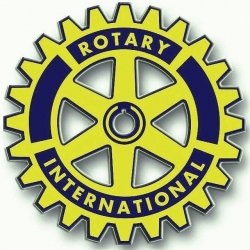 Det er i klubbene det skjer….
3-årig strategisk plan, rulleres årlig som gjenspeiler klubbens satsingsområder og prioriteringer, forankret i RI`s programmer og mål
Prioriterer egne aktiviteter
Fokus på medlemsverving
Behov for endring, tilpasse seg et moderne samfunn (Jmf. dagens RI-president Knaack)
Komitèorganiseringen er mye de samme på distriktet og på klubbnivå.
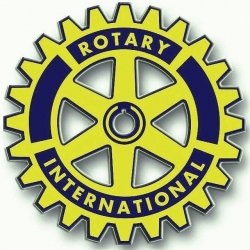 Nytt fra Rotary
Ny RI-president for 2021/22:Shekhar Mehta, fra India
Årets motto: «Serve to change lives»
   (Bidra til å forandre andres liv)




Nytt Fokusområde fra 2020/21: FN`s bærekraftsmål: (17 mål)
                     - Utrydde fattigdom
                     - Bekjempe ulikhet
                     - Stoppe klimaendringene innen 2030
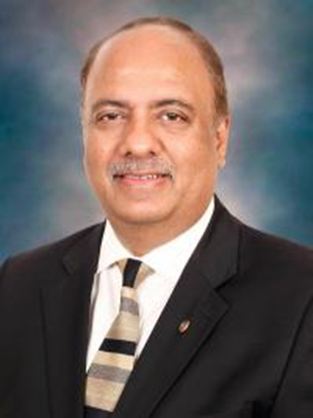 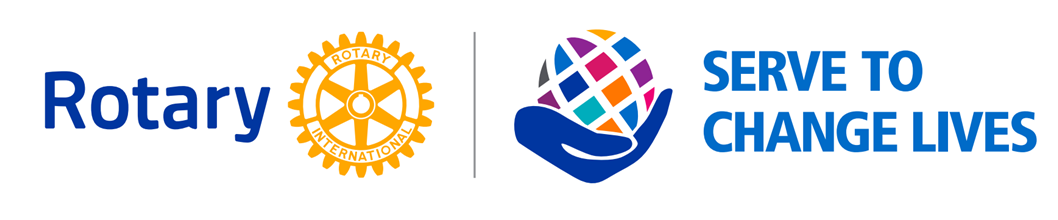 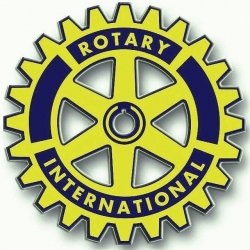 Bekjempelse av Polio
Nær 19 mill. barn er reddet fra død eller lammelser 
Polio redusert i verden med 99,9%
2 land rapporterer Wild polio virus  Afghanistan (56 tilfeller)
                                                                    Pakistan (40 tilfeller)
  Vaksinasjon av 400 mill barn i 40 land hvert år de neste 10 årene
  Organisere polioarbeidere og drive overvåking av polio i 70 land
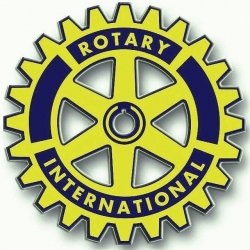 Rotarys innsats i Covid 19
5 mnd. stopp i vaksinasjonen mot Polio i 2020. I stedet bidro Rotary til bekjempelse av Covid 19 i 50 land.
Rotarys bidrag til Covid 19: 104 mill. Dollar
Av frivillig innsats, Rotary lå på Topp 10 i verdenssammenheng
Drevet sykdomsovervåking for å avdekke Covid 19
Hjulpet til med testing og drevet opplæring av helsearbeidere
Stilt med datautstyr og laboratorier, bidratt i kontaktsporing
Drevet opplæring av befolkningen i smittevern og opplysningsarbeid
D2310: Bekkelaget, Hokksund,Gimle, Oslo Vest:USD 2950
Distriktet matchet 100%: Totalt: USD 5 900
Arbeidet med Kommunikasjonsplan
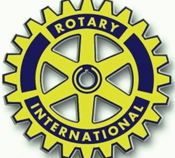 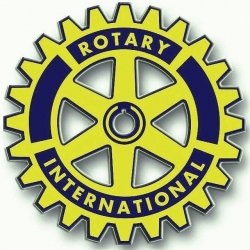 Hunn/Gjøvik RK – Kommunikasjonsstrategi
Viktig med informasjon og kommunikasjon med omgivelsene for å  
   skape interesse for Rotary og gi en riktig oppfatning av hva Rotary   
   står for.
-  I strategisk 3-årsplan, er det opprettet en komitè som skal jobbe    
   med IT/Web/PR/Omdømme
Komitemedlemmer: Ola, Trude, Sofia og jeg som leder.
-  Mål: Medlemmene i Hunn/Gjøvik RK skal bruke Rotarys IKT-system inkludert hjemmesiden  
   som kilde til informasjon. Klubben skal bruke sosiale medier i omdømmebygging og til    
   rekruttering av nye medlemmer. Ola følger opp de digitale sidene våre på en utmerket måte.
- Utarbeide en strategiplan for PR og omdømmebygging
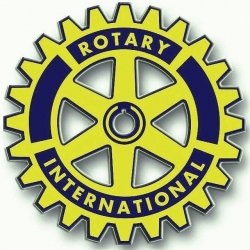 Strategiplan
Mal: Forslag på en strategiplan fra Distriktet
Noen av svarene på en markedsundersøkelse utført av et firma, Burston Marsteller, i 2018
    - Rotary er en selskapsklubb som er forbeholdt eldre menn som oppfattes som lite   
         inkluderende
      - Er kjent som et viktig nettverk for mange, men hva klubben står for, er mer uklart, og det    
        kan virke som at Rotary ikke utgjør en forskjell i samfunnet
       - Barriere: En svært homogen gruppe mht. alder og kjønn, lite kontinuitet blant ledelsen og  
         bruk av pompøse titler
       - Klubbene er helt selvstendige  til å velge hva de skal gjøre, følger ikke retningslinjer og det   
         er lav Rotary-kunnskap blant medlemmene
Innhold i kommunikasjonsplanen
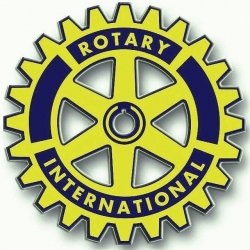 Visjon: «Together we see a world where people unite and take action to create a lasting change – across the globe, in our communities and in ourselves»
Strategi: - Støtte og styrke klubbene – øke og beholde  
                       medlemmer, samt styrke mangfoldet
                     - Fokusere på humanitære tjenester – herunder 
                        samarbeid med ulike samarbeidspartnere og sette i 
                        gang relevante prosjekter, bl.a. for unge
                      - Forsterke profil, PR og omdømme – fremme  
                        kjerneverdier og markedsføre klubbens prosjekter
                      - Fokus på å skaffe nye medlemmer
Mål: Bidra til å synliggjøre Rotarys kjerneverdier
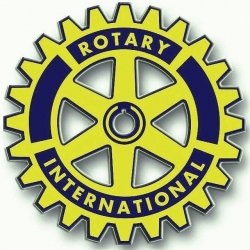 Delmål: - Øke medlemsmassen
                  - Å skape entusiasme rundt Rotarys prosjekter og  
                    aktiviteter blant medlemmene  
                   - Fremme mangfoldet
                   - Ta sosiale media og lokal presse i bruk

Definere målgrupper    
Definere hva slags kanaler vi ønsker å benytte oss av
Ulike kanaler til ulike målgrupper
Hovedbudskapet vi skal formidle: «Rotary er et åpent og mangfoldig yrkesnettverk som bruker sine ressurser og sin kompetanse til å gagne andre – lokalt, nasjonalt og internasjonalt»
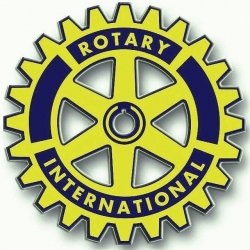 Begrep vi bruker i vår kommunikasjon….
Rotary baserer seg på:
                      - Frivillighet
                      - Mangfold
                      - Åpenhet
                      - Møteplass
Handlingsplan - aktiviteter
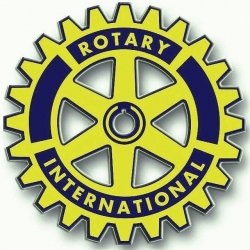 Hvilke komiteer har vi i klubben?
TRF – Internasjonale tjenester (The Rotary Foundation)
Programkomiteen
Kameratskapskomiteen
Medlemskapskomiteen
Komiteen for samfunn og yrke
IT/Web/PR/Omdømme
Ungdomskomiteen
RYLA

Alle komiteene lager sin egen aktivitetsplan i forhold til komiteens oppgaver
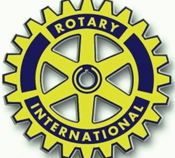 Distriktskonferansen høsten 2022….Ansvar: Hunn/Gjøvik RotaryklubbKonferansen legges til GjøvikOrganisering og planlegging: våren 2021